Maxime TECHOS
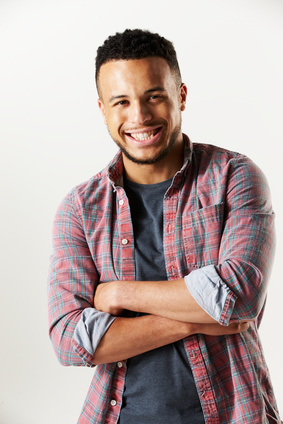 Technicien de maintenance industrielle – 6 ans d’expérience.
A propos de moi
Technicien de maintenance polyvalent exerçant depuis 6 ans dans la maintenance générale et la réparation d’équipements industriels. Travaille sur les systèmes électriques, les machines, la climatisation/chauffage et plus encore. Disponible à temps plein pour tous travaux de maintenance simples ou approfondis. Travailleur organisé et patient.
Contact
+336 01 02 03 04
votre.nom.prenom@gnail.com
Marseille, France
linkedin.com/votre-profil
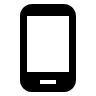 Expériences Professionnelles
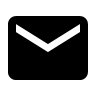 02/2016-02/2018 Assistant de maintenance industrielle, Nom de l’entreprise, ville, pays
Contrôle de l’ensemble de l’installation toutes les semaines en vue de l'identification du matériel électrique défectueux
Notification de la situation au responsable de maintenance et remplacement de ces matériels
Assistance au responsable de maintenance industrielle et aide dans les tâches
Participation aux réunions mensuelles de sécurité pour veiller au bon fonctionnement des machines
04/2018-04/2020 Responsable de maintenance sur bâtiment et machines industrielles, Nom de l’entreprise, ville, pays
Gestion de l’inventaire des pièces, fournitures, divers solvants, huiles et produits chimiques
Contrôle et réparation des machines concernant les composants électriques et mécaniques
Contrôle et réparation des équipements techniques du bâtiment (électricité, chauffage, climatisation)
Mise en place de mesures de sécurité pour les travailleurs de l’entreprise par la conception de supports et d’outils de protections
05/2020-05-2022 Technicien de maintenance industrielle, Nom de l’entreprise, ville, pays
Aménagement et installation des équipements de production
Aide à la formation pédagogique des collègues
Installation de mises à jour pour le perfectionnement du matériel de production existant
Réparation des machines et des systèmes électriques et mécaniques de la structure
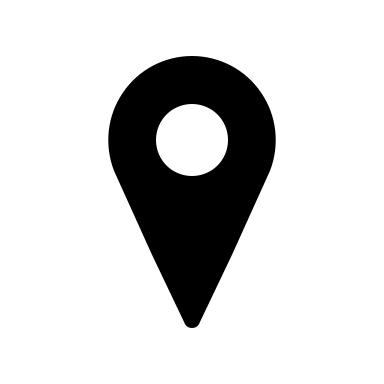 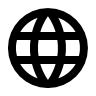 Compétences
Maîtrises techniques en électricité industrielle, mécanique et hydraulique
Détection de l’origine des pannes
Programmation des activités de maintenance
Coordination des assistants dans le dépannage
Qualités
Rigueur dans le travail
Ponctualité et amour du travail bien fait
Adaptabilité à la pression
Bonne gestion du travail en équipe
Suivi des innovations en matière de techniques industrielles pour appliquer les nouvelles méthodes
Formation
Centres d’intérêt
2013 : Diplôme de baccalauréat professionnel maintenance industriel, Institut de Genech, Genech
2014 : Première année et Année de Brevet de Technicien supérieur Pôle formation Isère, Moirans
2015 : Brevet de Technicien supérieur en maintenance option électricité, électronique et mécanique
Randonnées dans les Pyrénées,
Passionné de rugby 
Toujours à l'affut des nouvelles tendances culinaires
Cher(e) Candidat(e)

Merci d'avoir téléchargé ce modèle sur notre site. Nous espérons qu'il vous aidera à mettre en valeur votre CV.

---------------------------------------------------------------------------------------

Besoin de conseils pour rédiger votre CV ou vous préparer pour l’entretien d’embauche ? Consultez nos articles :

- Le titre du CV : guide pratique + 30 exemples
- Comment mettre en valeur son expérience professionnelle ?
- Rédiger une accroche de CV percutante + 9 exemples
- Les 7 points clés d'un CV réussi
- Personnalisez votre CV avec des icônes gratuites
- Bien préparer son entretien 

Nous proposons également plusieurs centaines d'exemples de lettres de motivation classées par métier et des modèles pour les mettre en forme.

- 1200 exemples de lettres de motivation 
- Les modèles de courrier
- Tous nos conseils pour rédiger une lettre efficace 


Nous vous souhaitons bonne chance dans vos recherches et vos entretiens  


Enfin, rappelez-vous qu'une bonne candidature est une candidature personnalisée ! Prenez donc le temps de la rédiger avec soin car elle décrit votre parcours professionnel et votre personnalité. 








----------------
Copyright : Les contenus diffusés sur notre site (modèles de CV, modèles de lettre, articles ...) sont la propriété de creeruncv.com. Leur utilisation est limitée à un usage strictement personnel. Il est interdit de les diffuser ou redistribuer sans notre accord. Contenus déposés dans 180 pays devant huissier. Reproduction strictement interdite, même partielle. Limité à un usage strictement personnel. Disclaimer : Les modèles disponibles sur notre site fournis "en l'état" et sans garantie.

Créeruncv.com est un site gratuit.